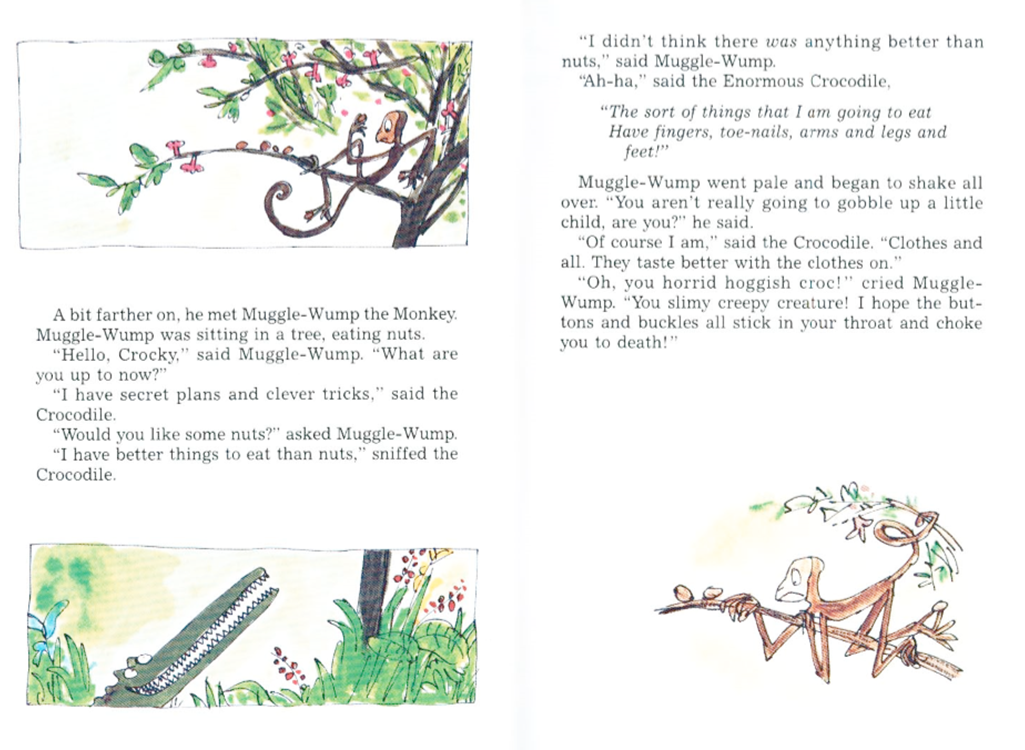 Tuesday
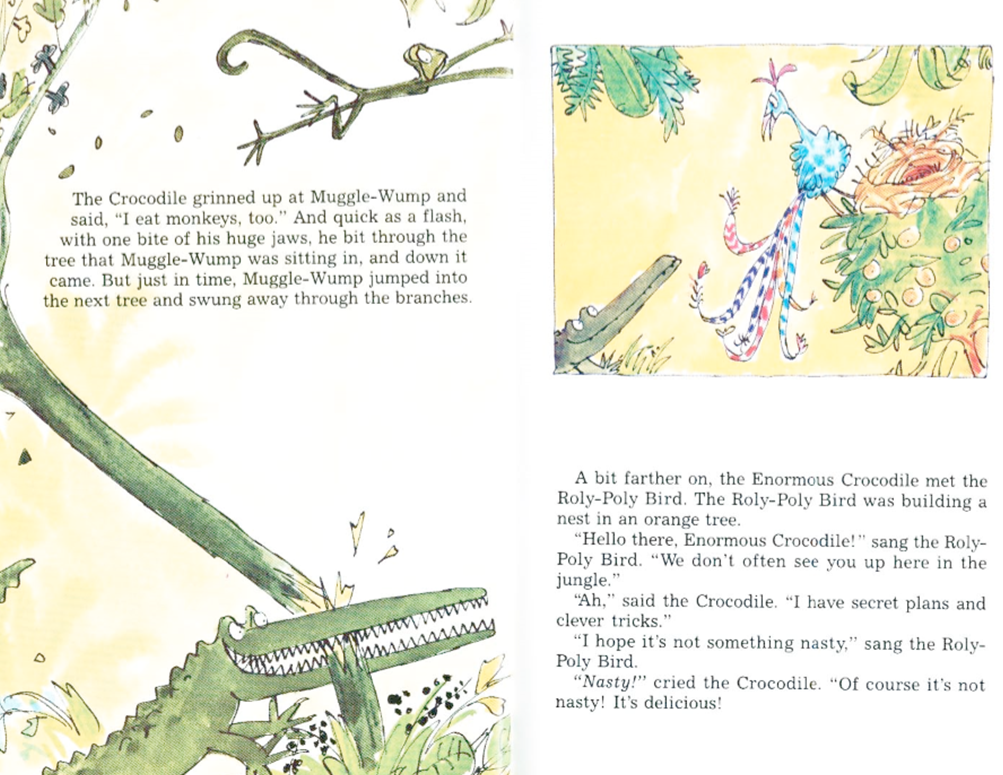 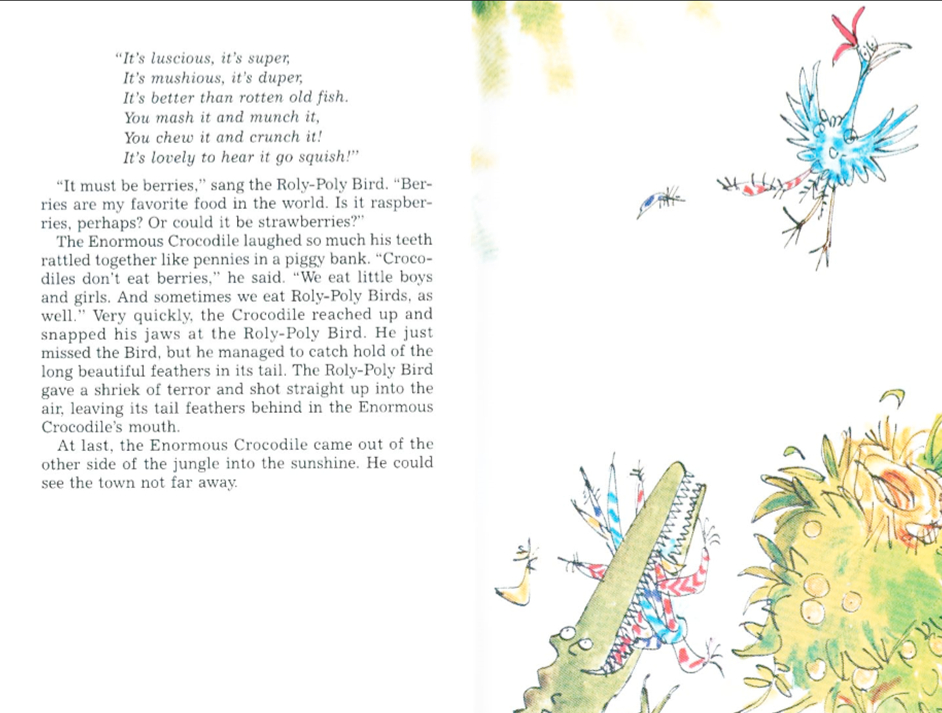 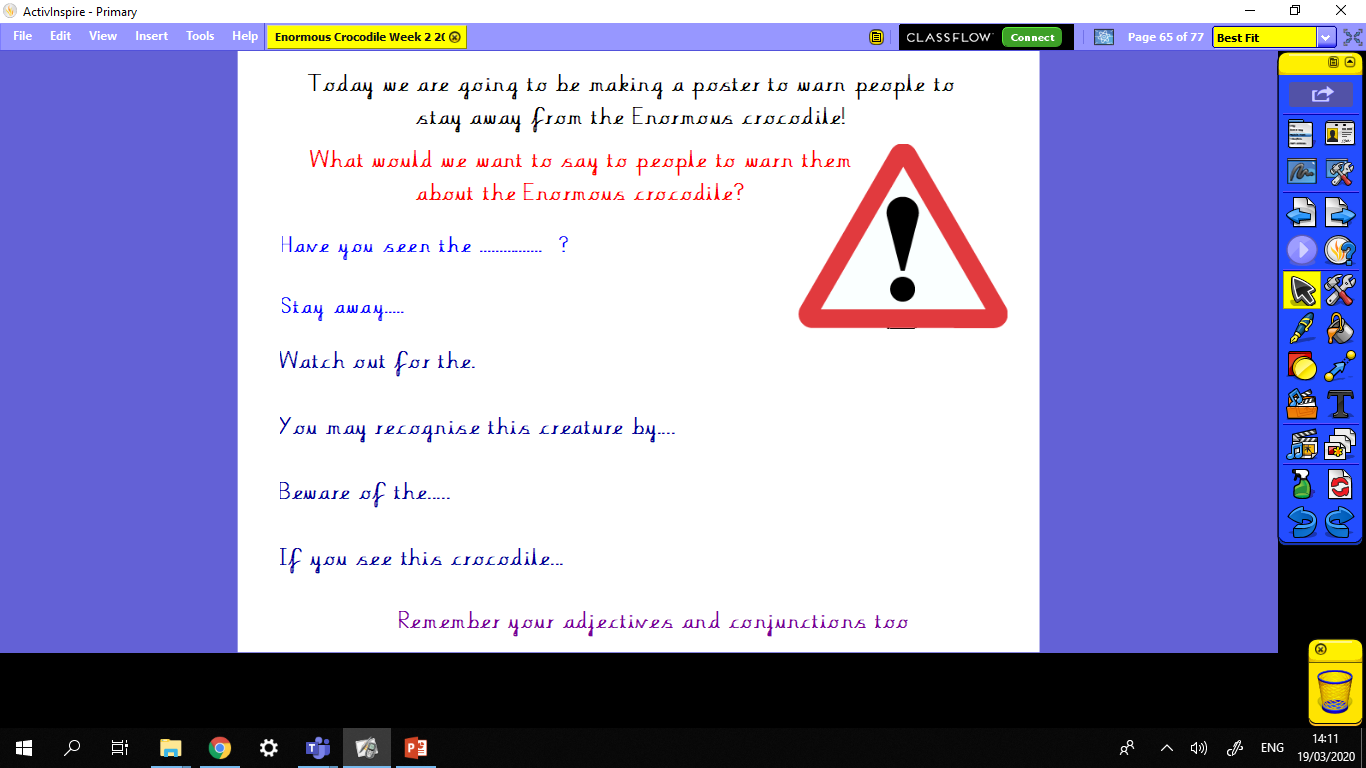 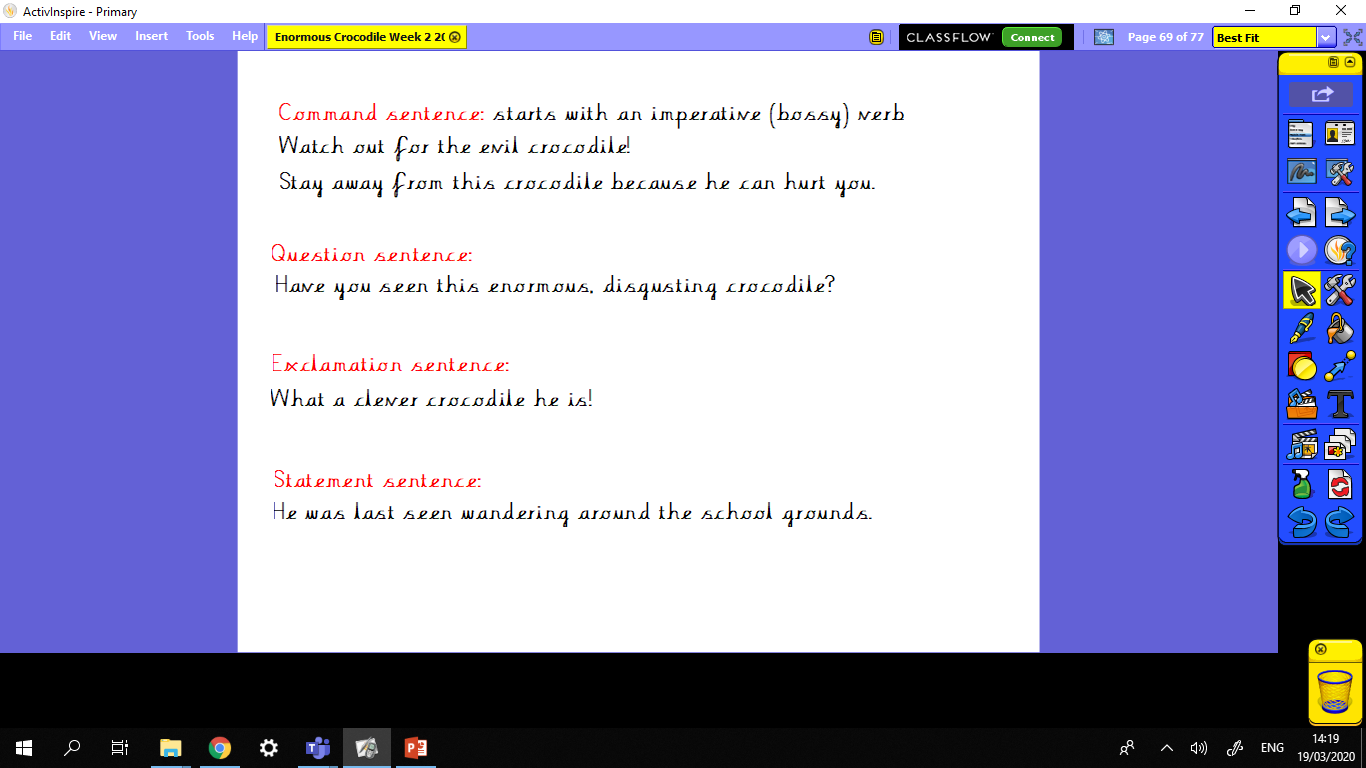 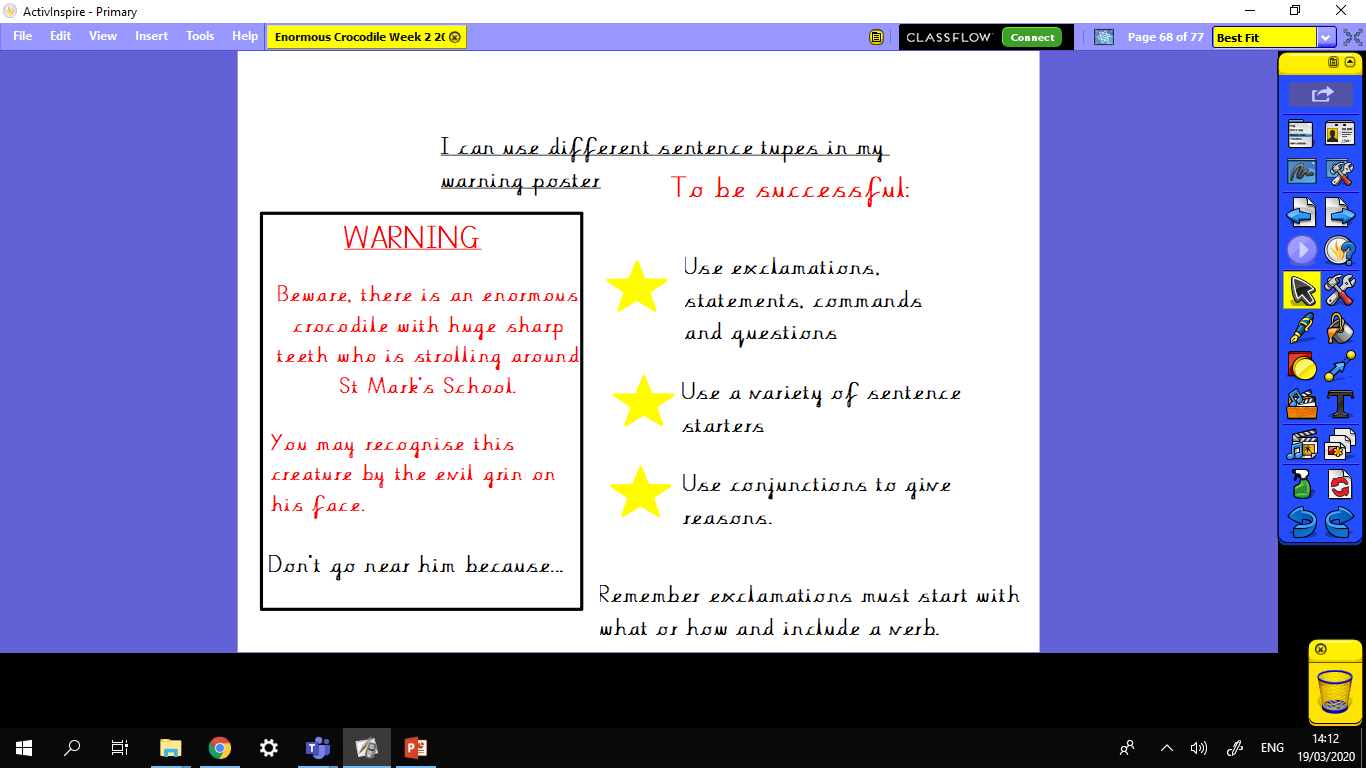